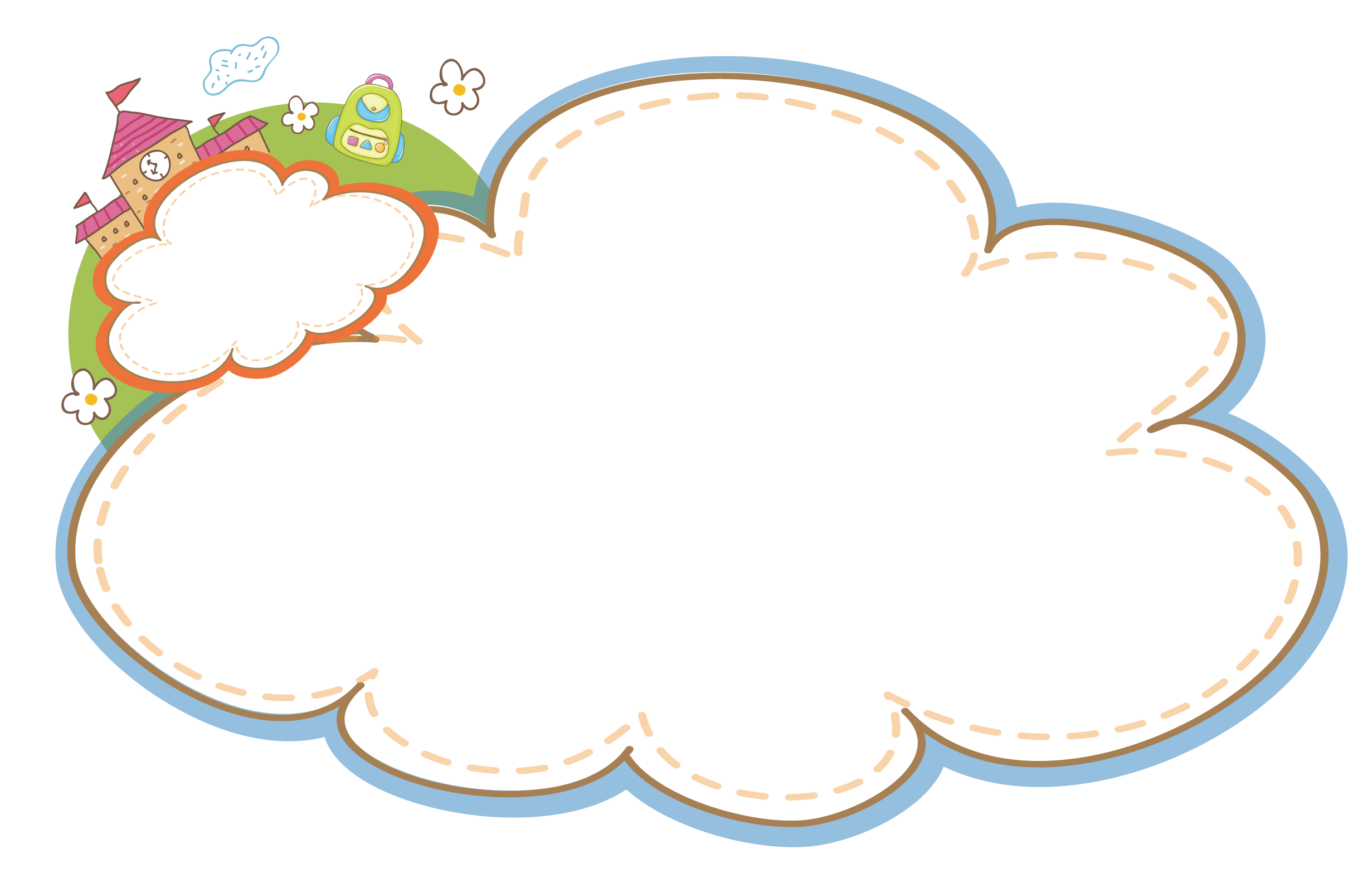 KHÔÛI ÑOÄNG
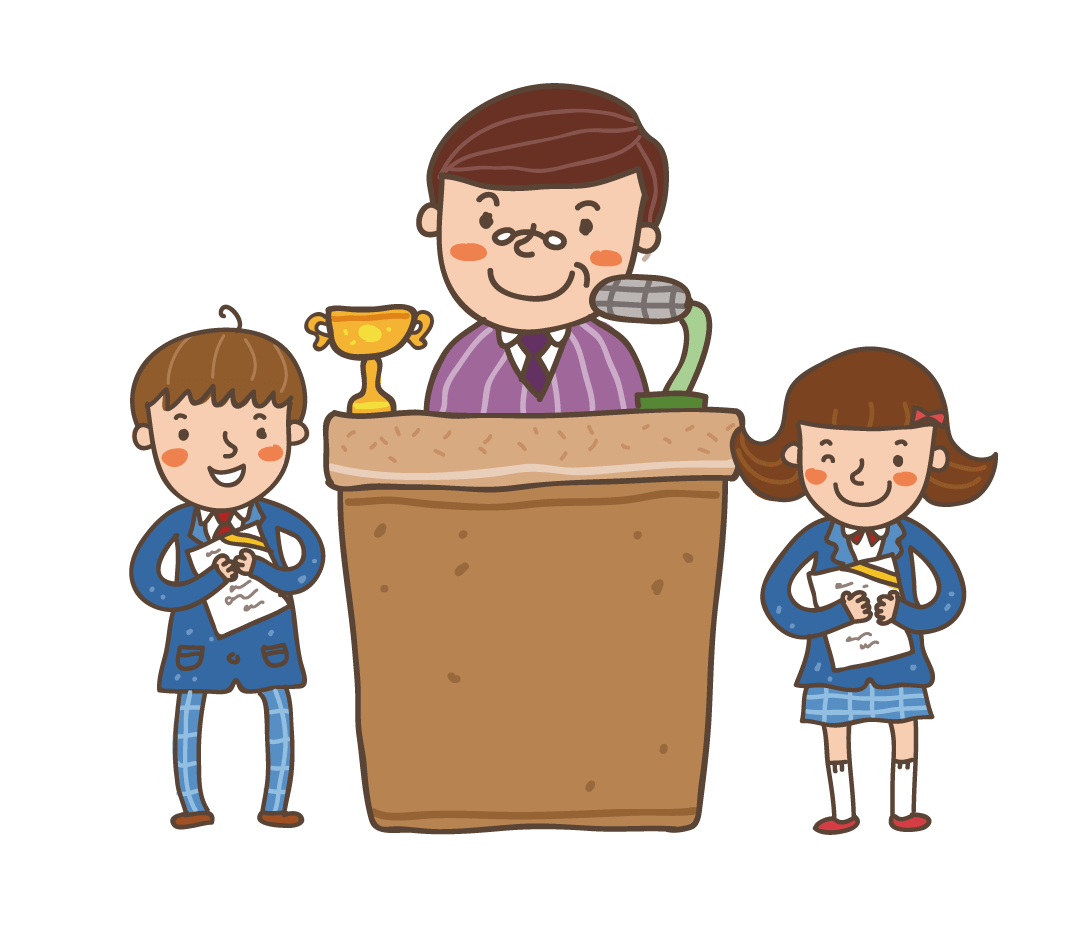 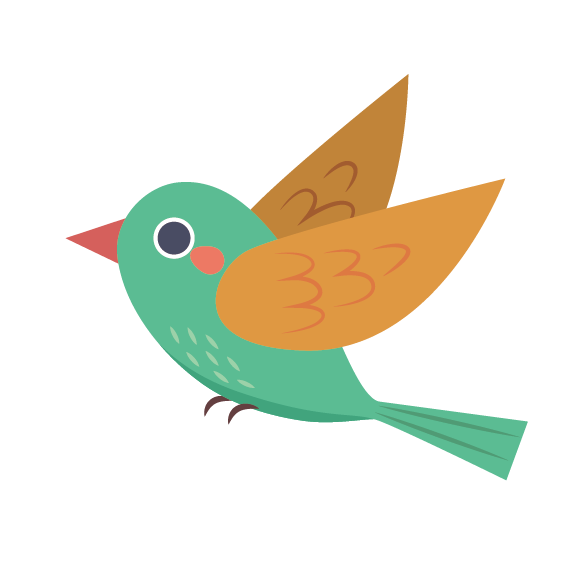 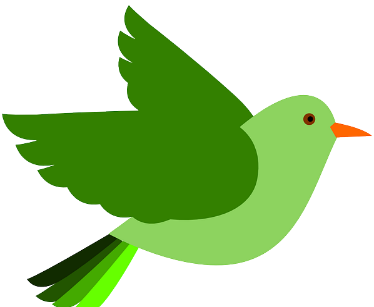 GIẢI CỨU NHỮNG CHÚ CHIM
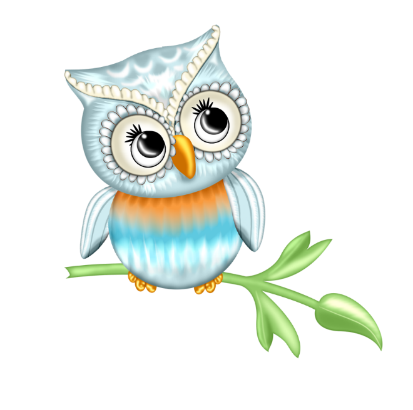 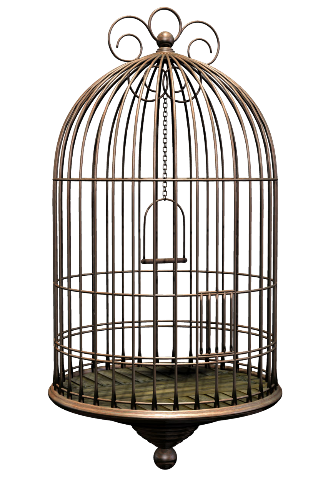 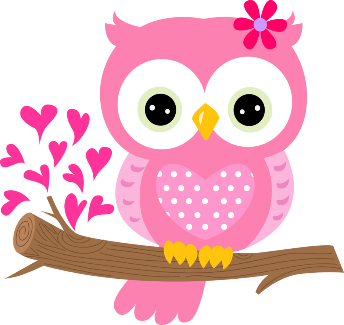 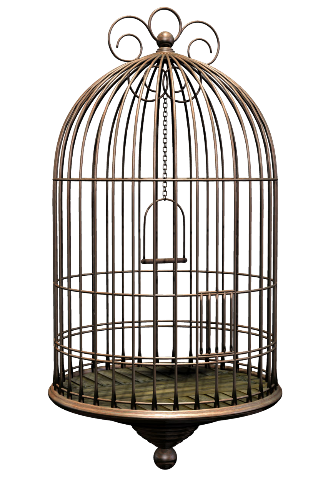 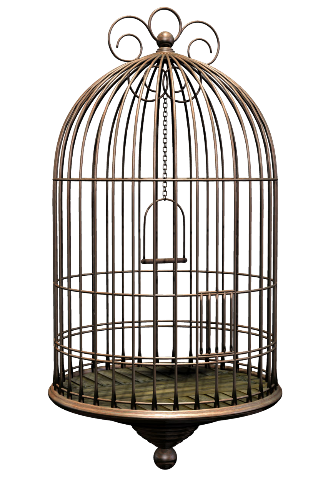 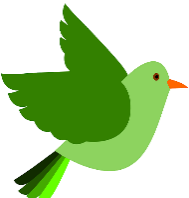 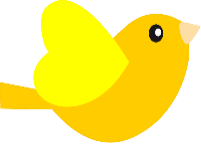 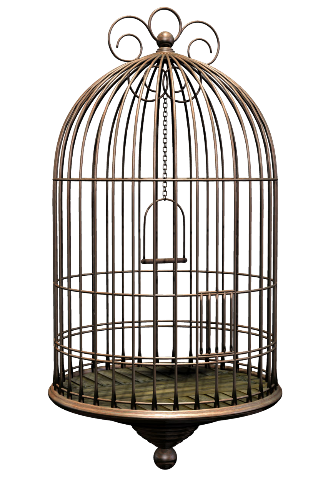 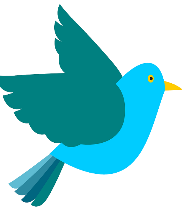 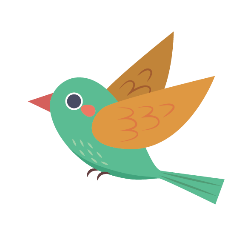 4
2
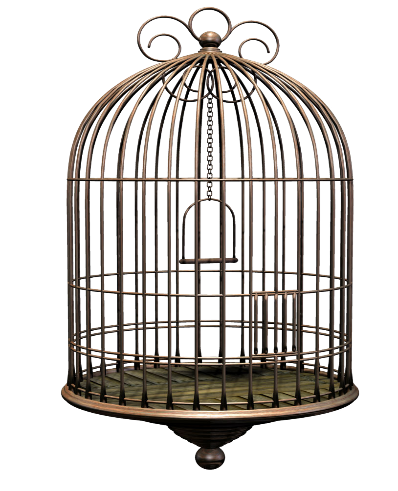 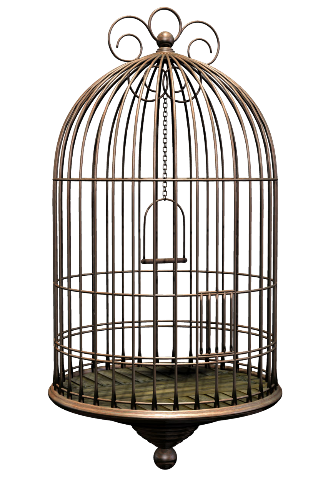 3
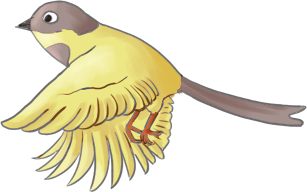 5
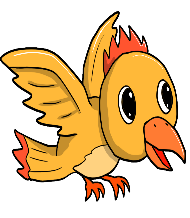 6
1
[Speaker Notes: Nhấp vào số 1, 2.. ->Hoàn thành bài nhấp vào lồng chim để giải cứu những chú chim]